Департамент образования города МосквыЮго-восточное окружное управление образованияГосударственное бюджетное образовательное учреждение города Москвы детский сад  комбинированного вида №2360
Формирование коммуникативной компетенции у детей с ОНР посредством дидактических игр и упражнений в стихотворной форме
часть1
Москва 2013
Дидактические игры в стихотворной форме в коррекционной работе с детьми с ОНР
Давно замечено, что дети охотнее играют в коллективные игры, в которых инструкция, правила или сам ход игры представлены в стихах.
	Это нехитрое наблюдение,  используемое народом с незапамятных времен в хороводных играх, в настоящее время успешно применяется в педагогике, в том числе и коррекционной.
Стихотворные тексты помогают направить внимание детей и вызвать интерес к изучаемой теме. Построенные по законам ритма и рифмы, они привлекают внимание, легко понимаются и запоминаются, повышают настроение на занятиях, объединяют и организуют детей своим ритмом.
Они, оживляя занятие, помогают многим ребятам преодолеть психическое напряжение, то есть справиться с утомляемостью, так свойственной многим детям с ОНР.
- «Правила» в стихах легче и проще усваиваются детьми. 
	- Они быстрее воспроизводятся при необходимости. 
	- Упражнения-рифмовки интереснее выполнять.
	- Стихотворные задания универсальны – могут применяться на разных этапах занятия (как  организационный момент, как динамическая пауза, на обучающем и закрепляющих этапах). 	               
     					   Краткость, 
					  лаконичность, 
					  выразительность, 					  доступность – 
					 
					 главные критерии стихов.
В зависимости от роли, которую выполняют рифмовки, они могут быть:
своеобразными «правилами», которые объясняют в доступной форме ту или иную грамматическую категорию; 


играми-упражнениями на закрепление лексико-грамматических категорий;
- упражнениями для закрепления правильной артикуляции и навыков произнесения звуков, дифференциации звуков.





- динамическими паузами;
- организационными моментами.
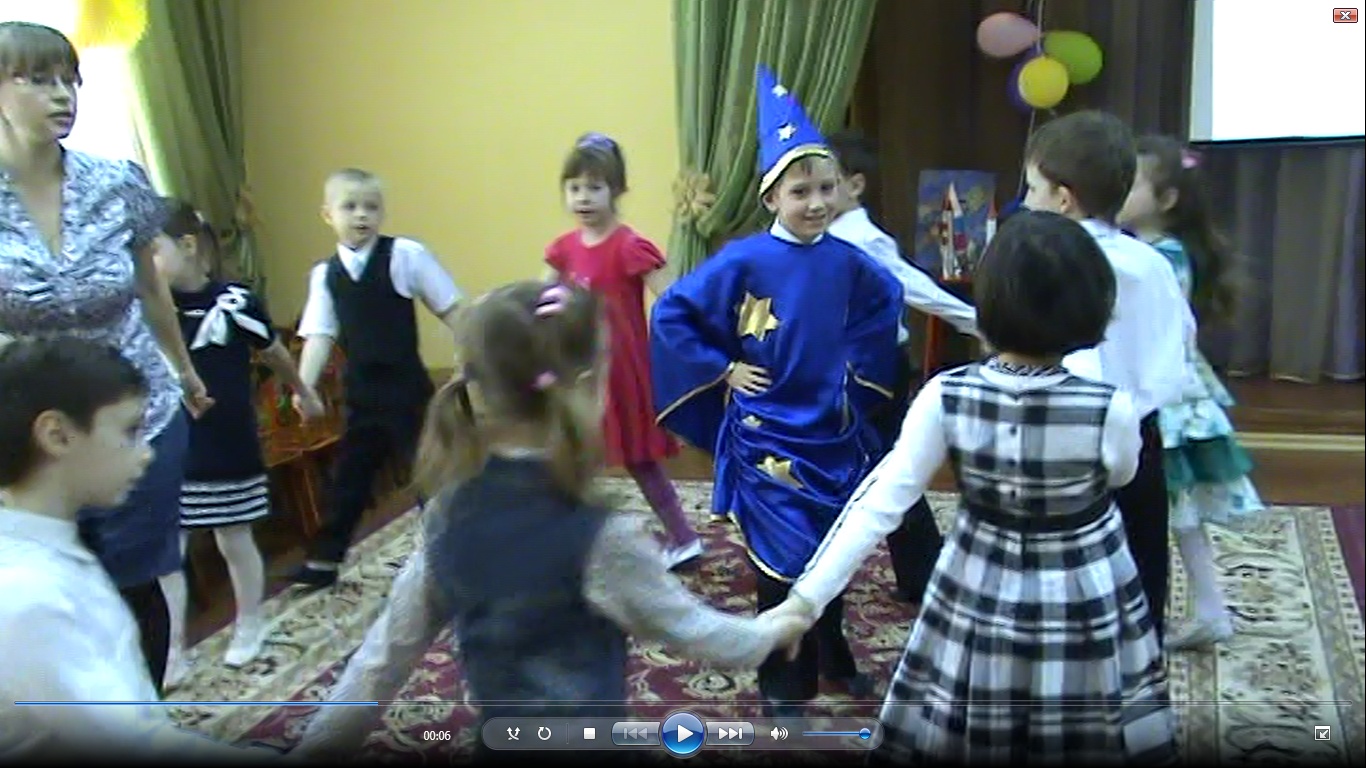 Игры и упражнения будут представлены во второй части презентации
Юго-Восточное Окружное Управление Образования г. МосквыГосударственное Бюджетное Образовательное Учреждение детский сад комбинированного вида № 2360
Наши координаты

Тел.: 8-(495)-345-58-01
e-mail detsad2360@mail.ru
Автор презентации
учитель-логопед 
Сидорова Ульяна  Митрофановна